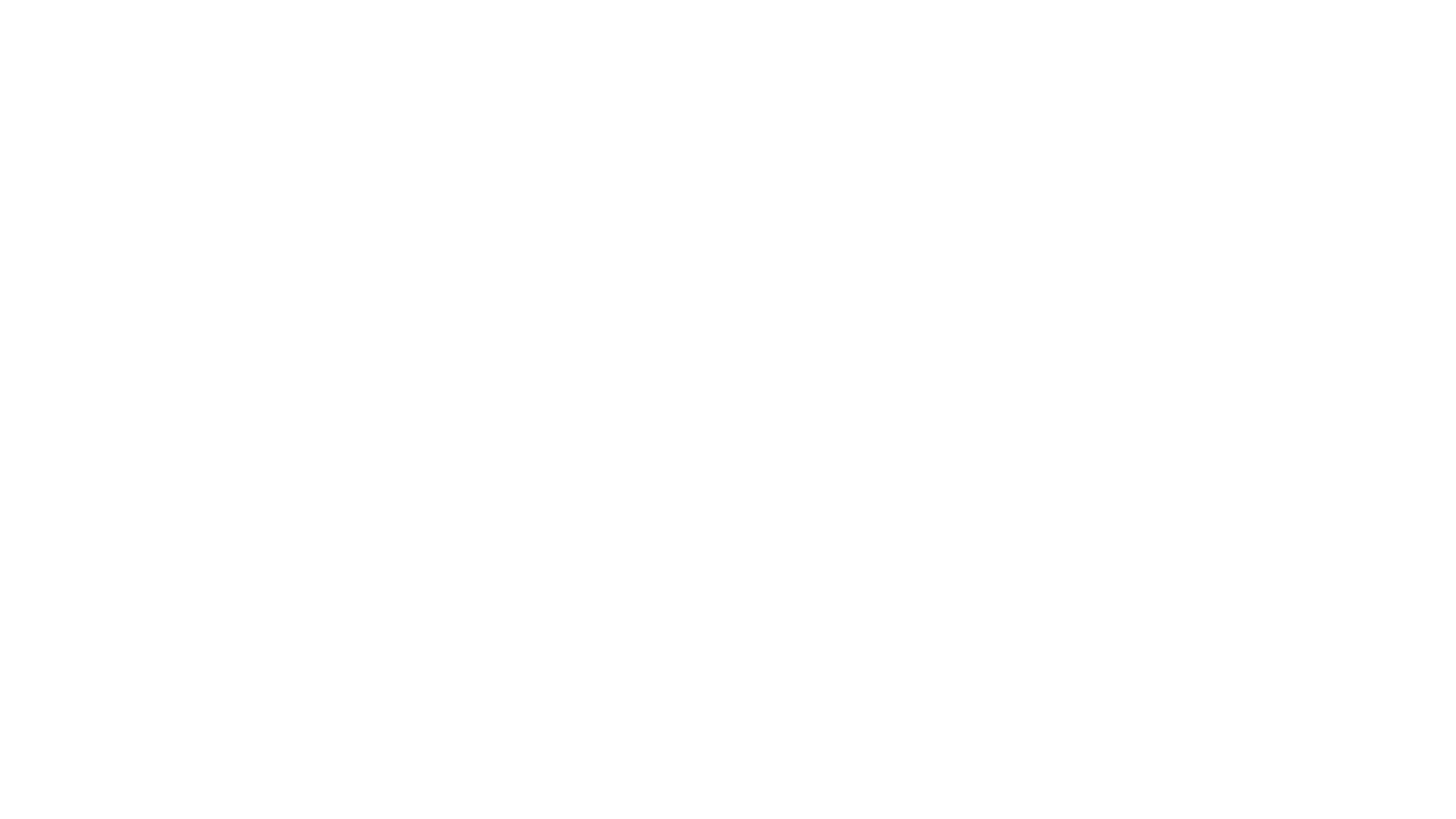 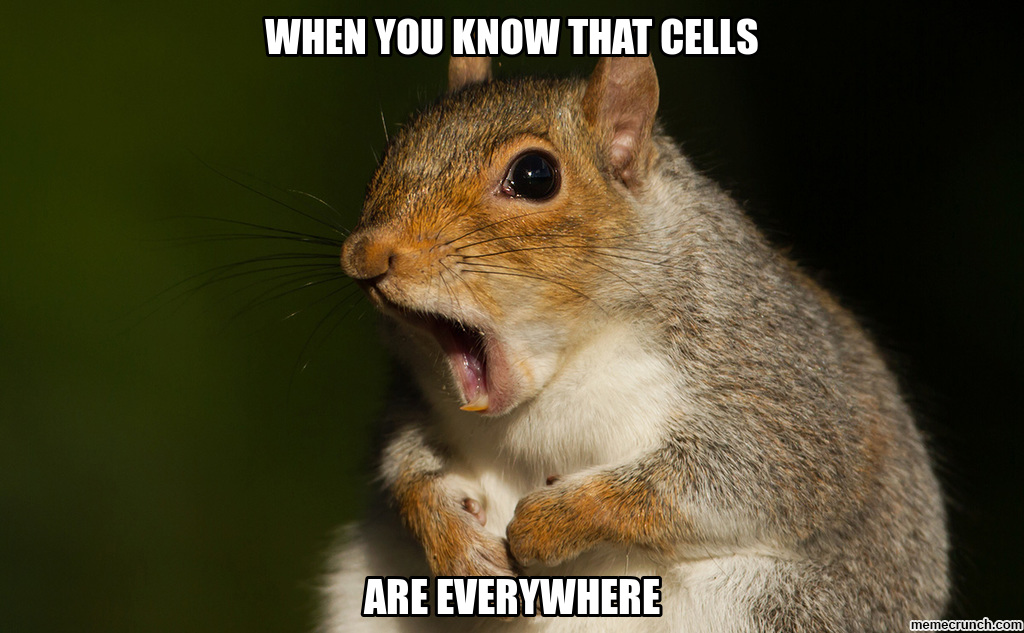 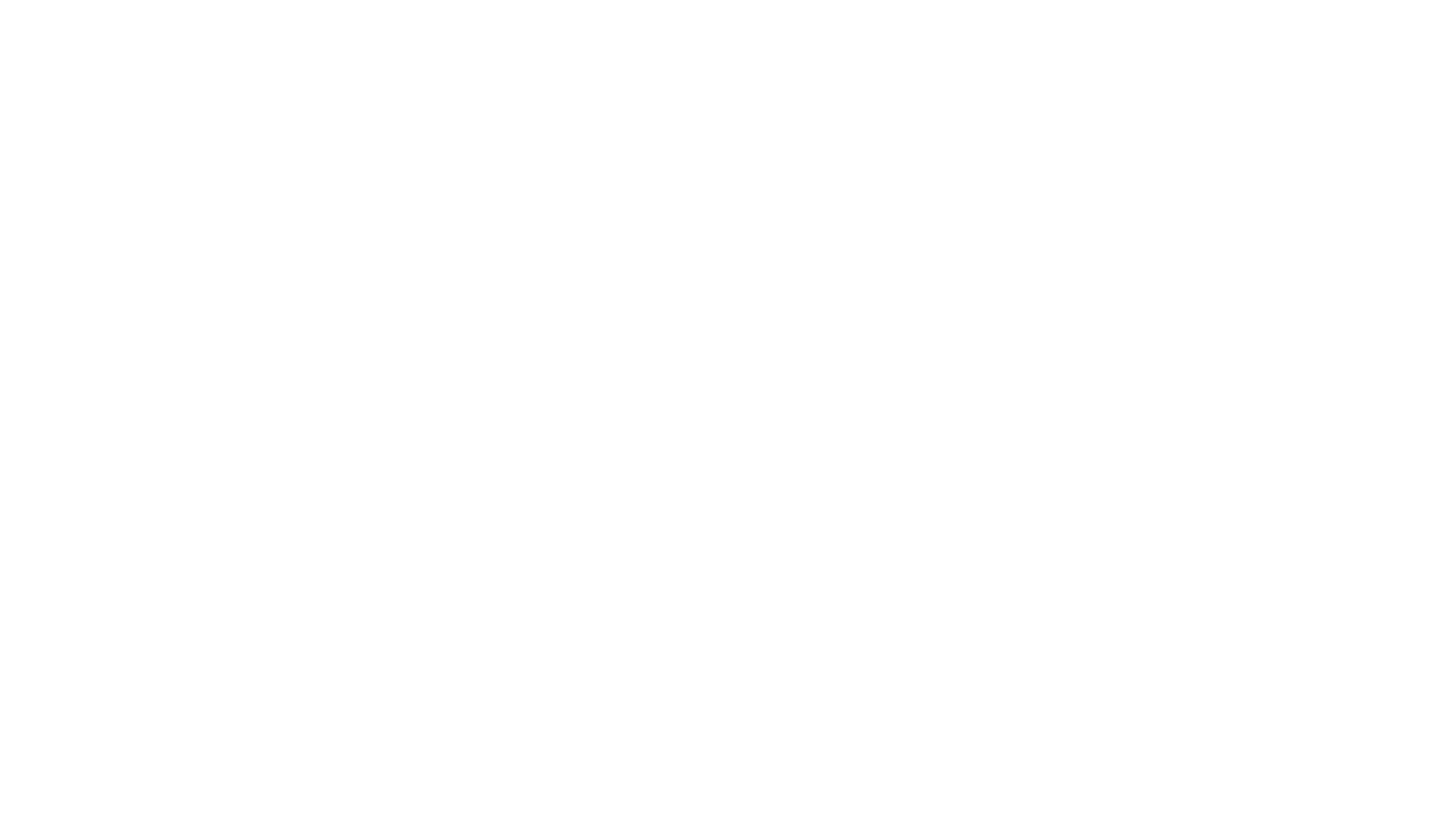 Key Vocab:

Prokaryotic
Bacteria
Eukaryotic
Plant cell
Animal cell
Unicellular
Multicellular
Recap from Last Class…
What are the major differences between plant and animal cells?
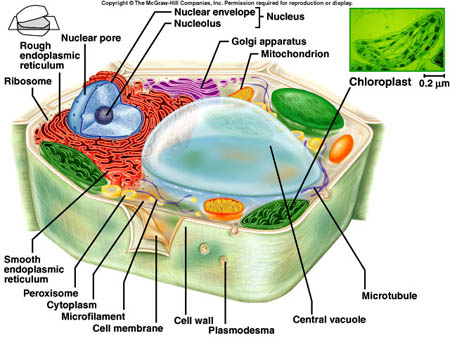 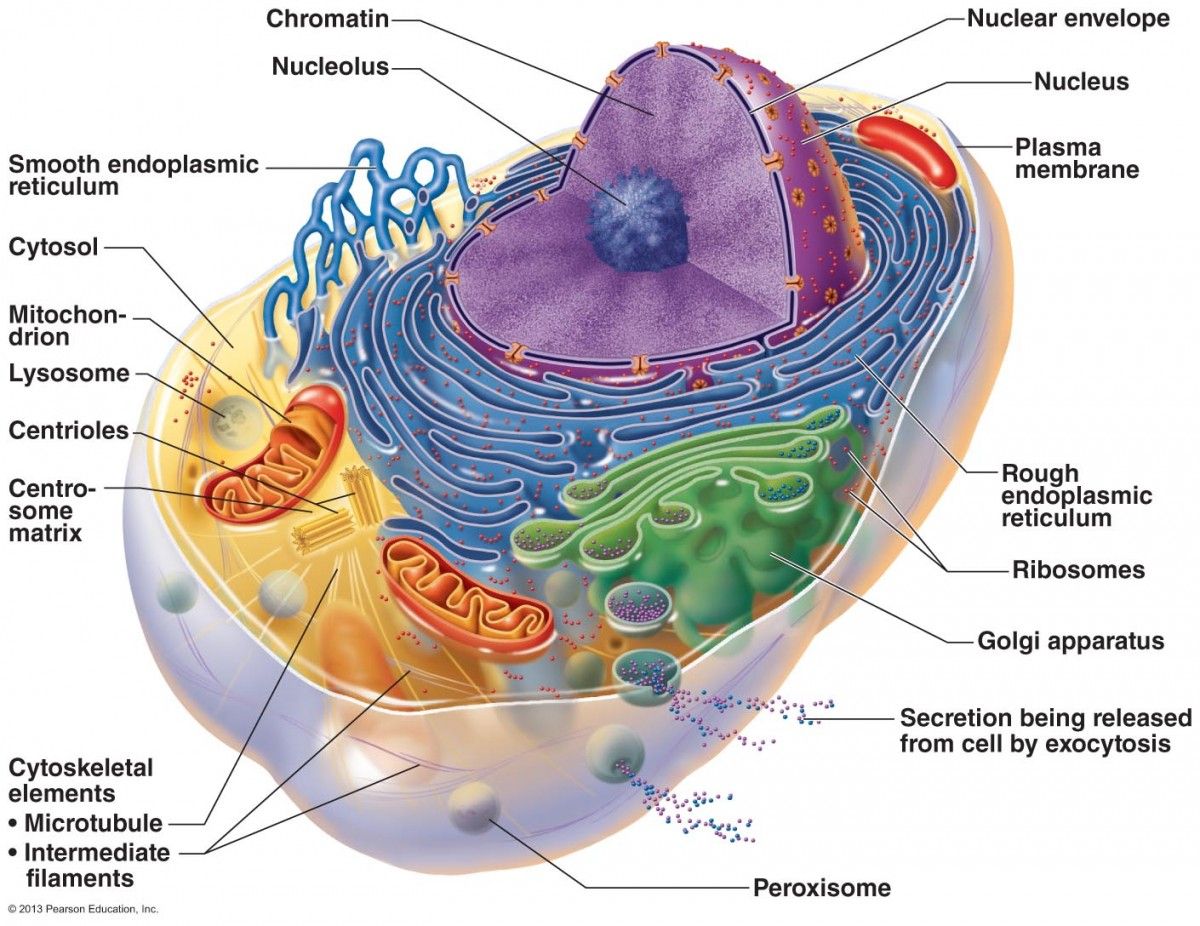 What are the major differences between plant & animal cells?
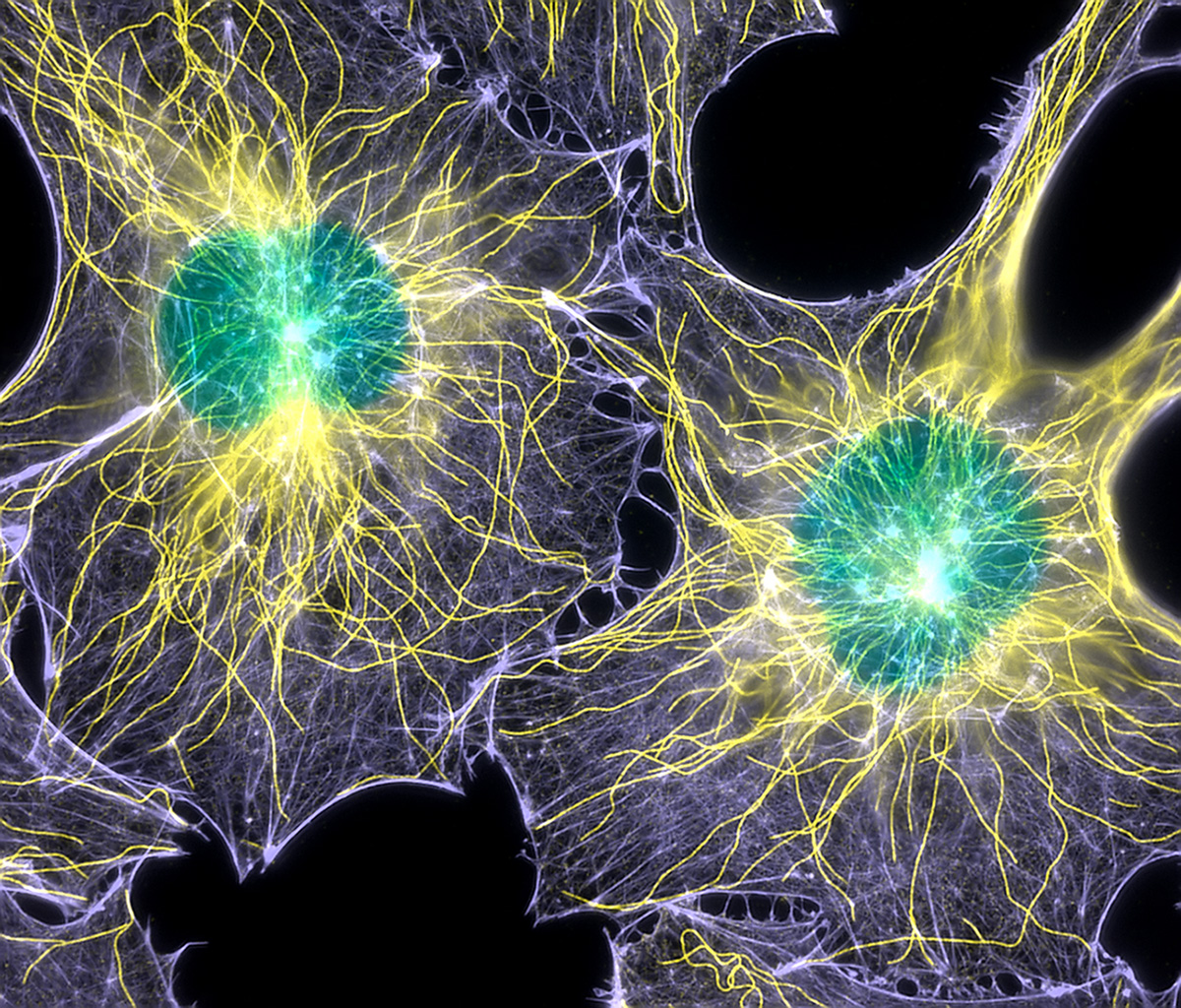 Why do cells vary in shape?
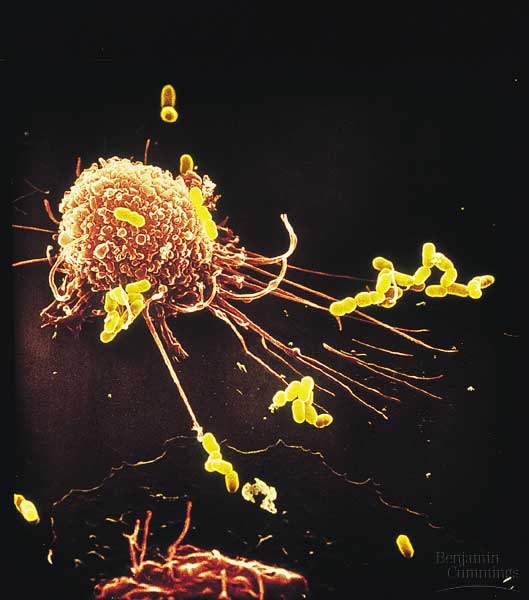 Macrophage (white blood cell) killing bacteria cells
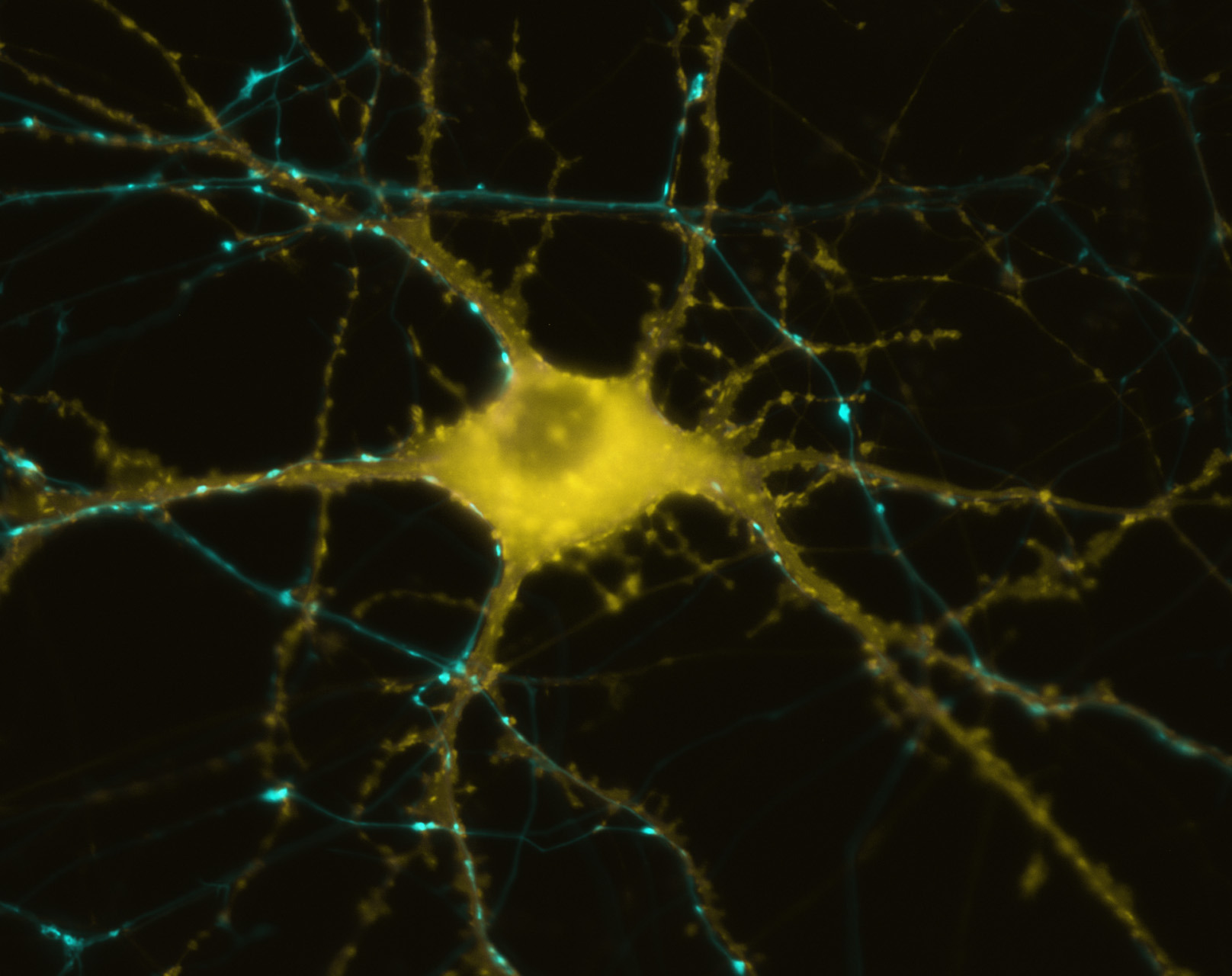 Nerve Cell
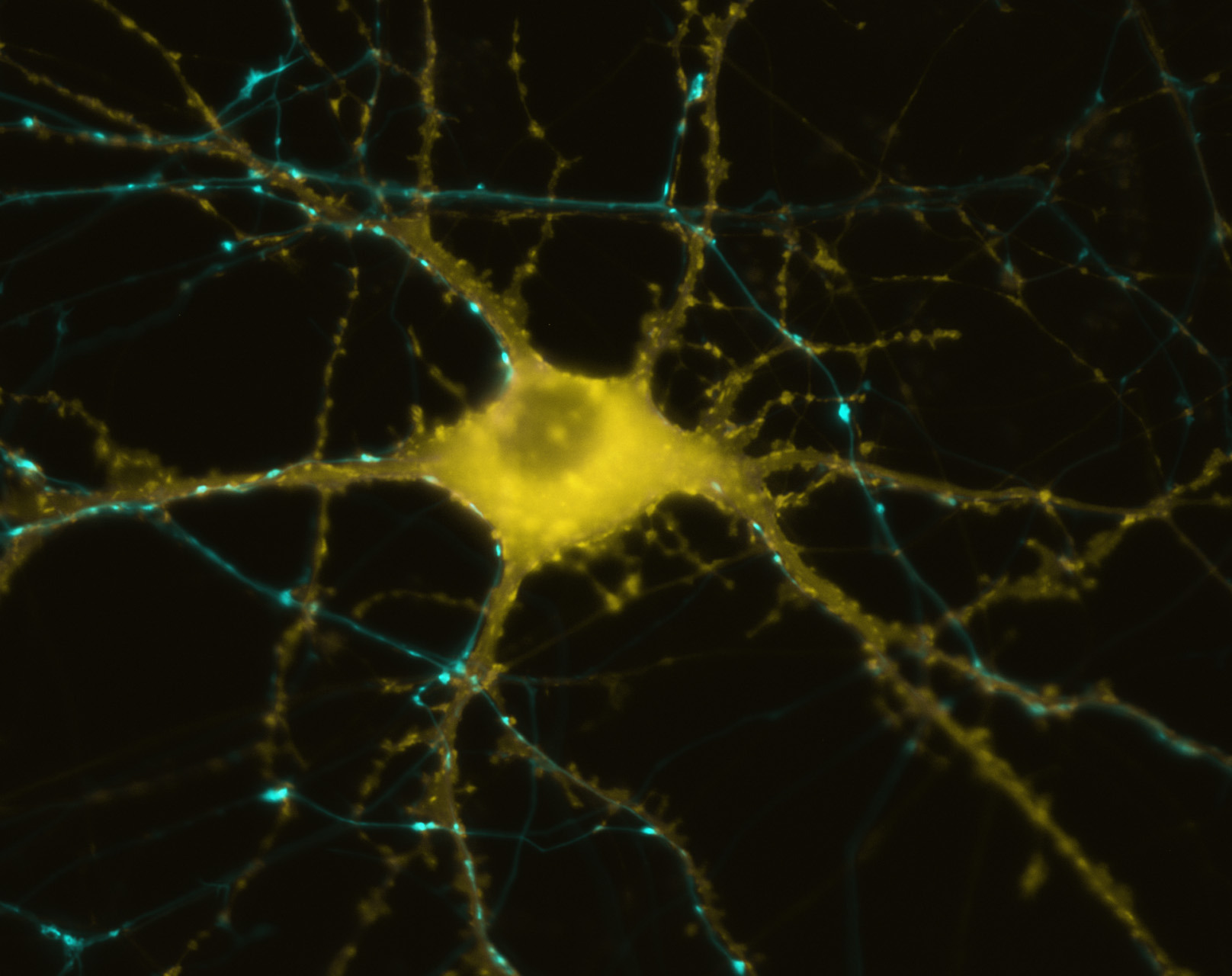 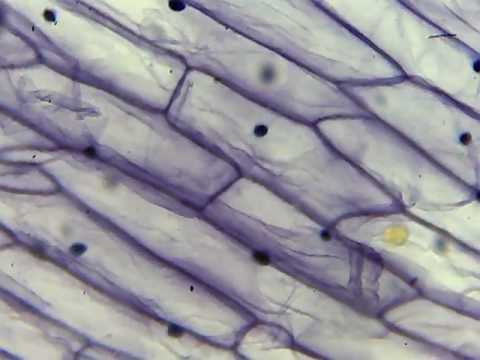 Plant (onion) Cells
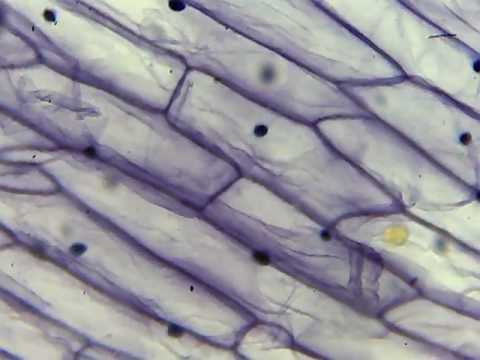 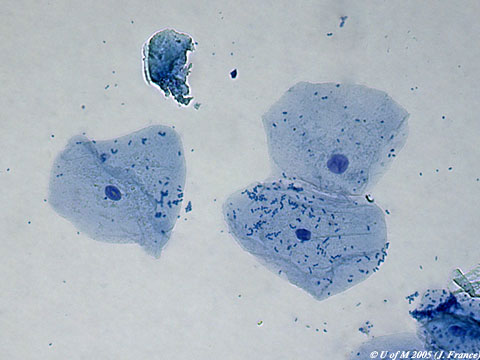 Human Cheek Cell
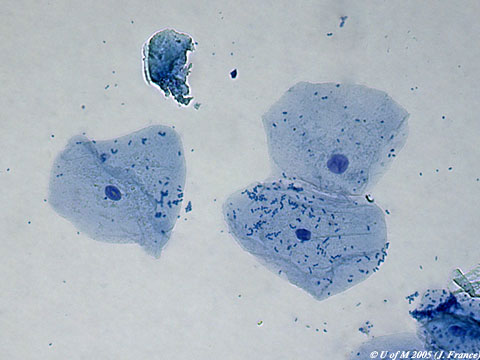 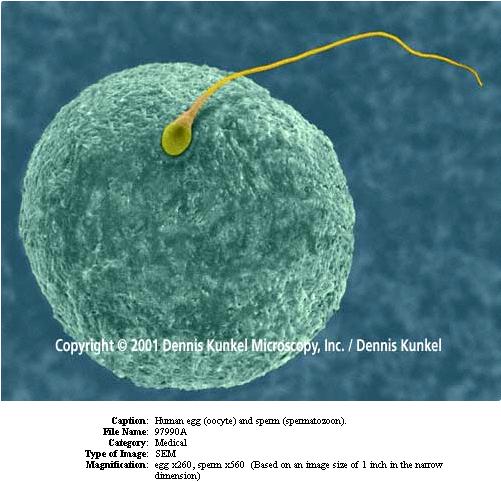 Sperm and Egg Cells
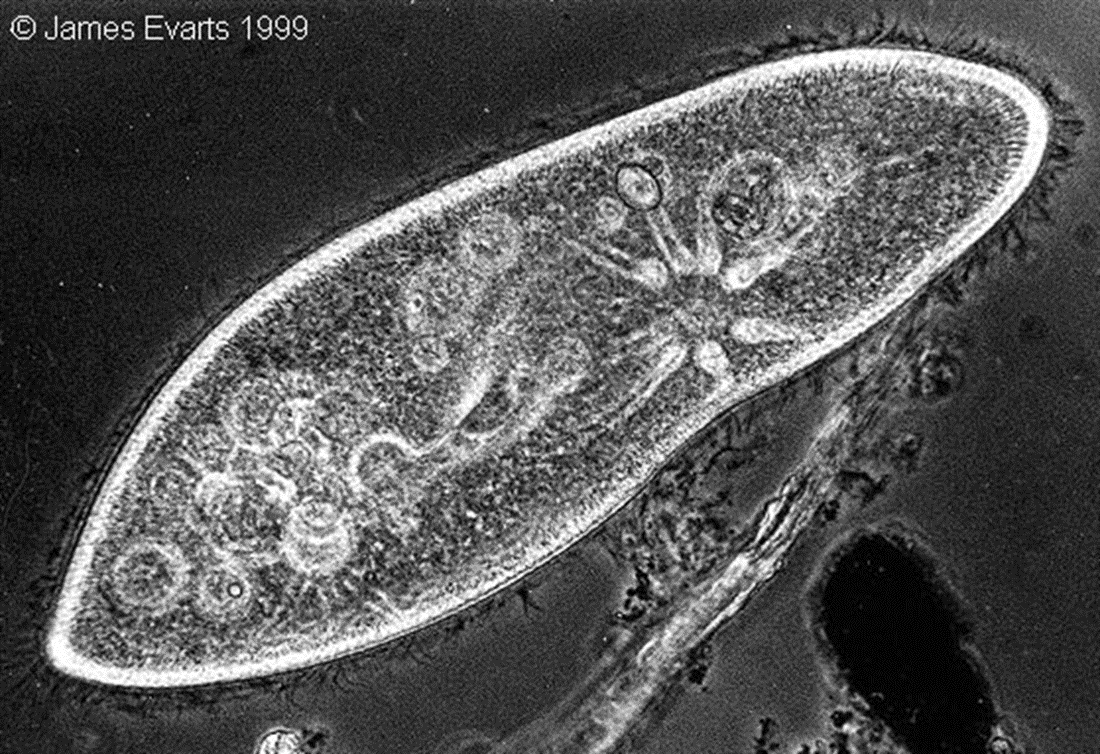 Paramecium(single celled organism)
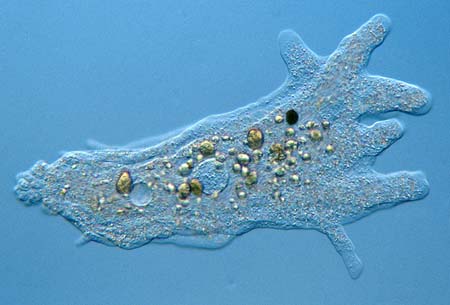 Amoeba(single celled organism)
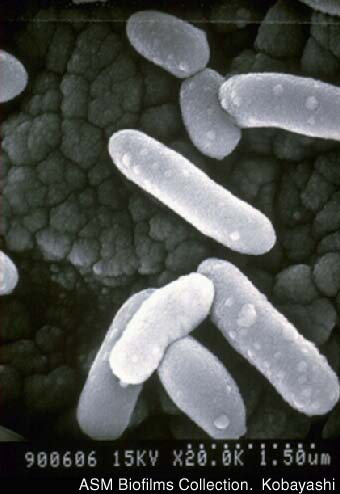 Bacteria Cells
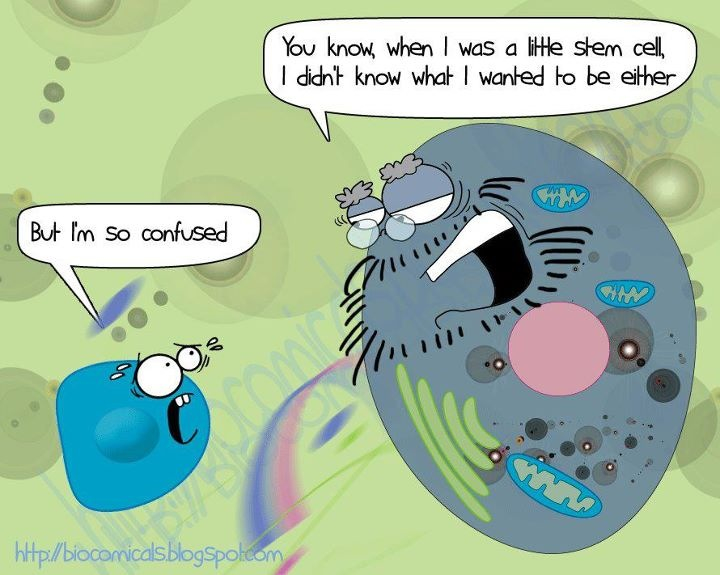 If you could be any type of cell what would you be?

Be
 Your-Cell-f !
-Leo P4 
Cell Structure & Function
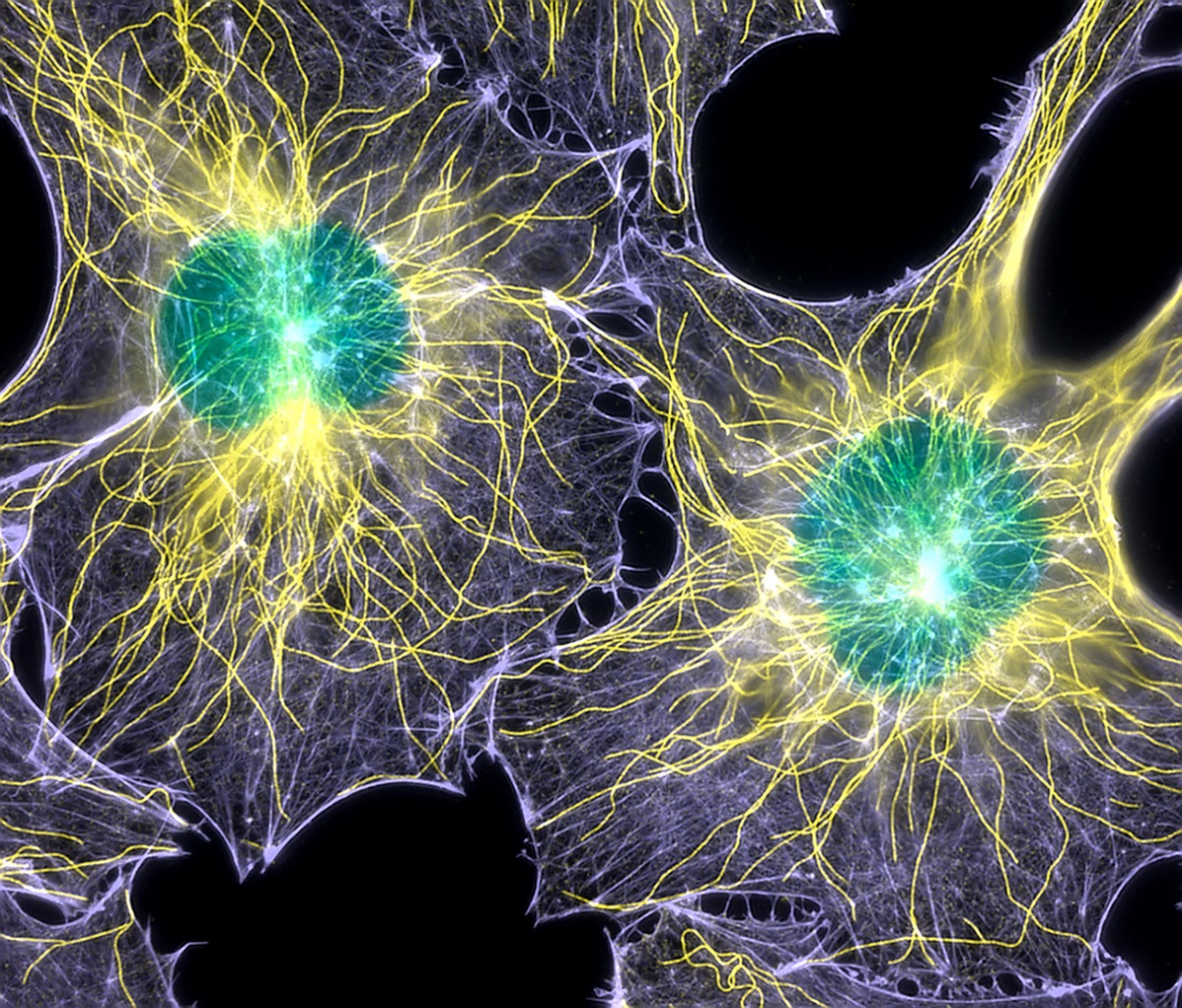 CHAP  3 pg 45
Cellular Variation
Cells come in different shapes and sizes.  
shape is usually related to the cell’s specific function

Single celled organisms include:
 plankton, amoeba and bacteria 

Humans are multicellular
 made up of about 100 trillion cells! 


Bacteria cells do NOT contain a nucleus OR membrane bound organelles = prokaryotic

Cells with a nucleus & membrane bound organelles = eukaryotic
Van Leeuwenhoek the “father of microscopy”
Robert Hooke + Cork = “Cells”
Times have changed, yet …
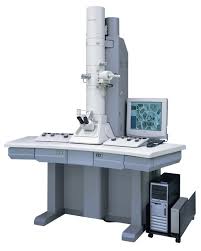 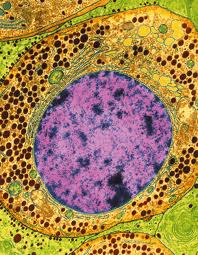 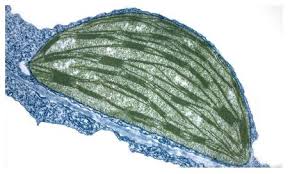 The Cell Theory p 46
All living things are made of cells.

Cells are the basic unit of life.

3. All cells come from pre-existing cells.
How do cells vary in size?
Why are cells so small? P 48
Cell Size & Surface Area to Volume Ratio
Molecules enter a cell by diffusion (move from high to low concentration)
This is NOT efficient over a long distance
Cells are designed so NO portion of the cell is more than 1 mm from the cell membrane
Result: Most cells are LESS THAN 1mm across!
This keeps the SA:V ratio high so diffusion remains efficient
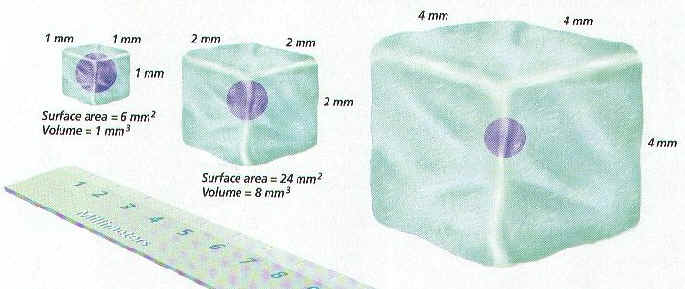 Cells overcome the SA:V problem by:
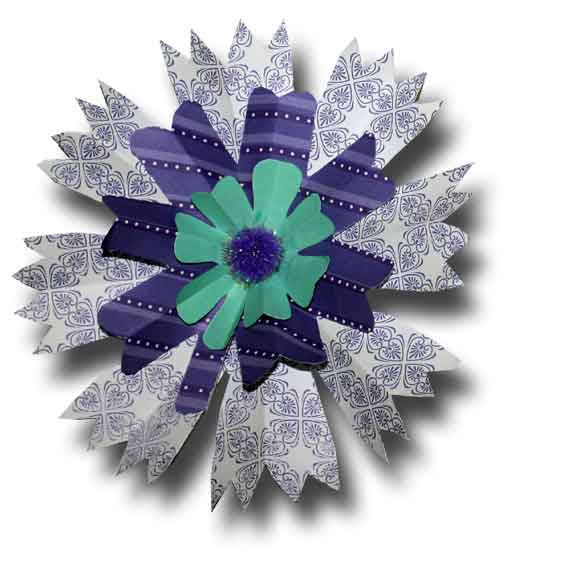 Folding
Flattening
Lengthening
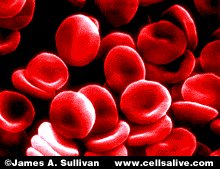 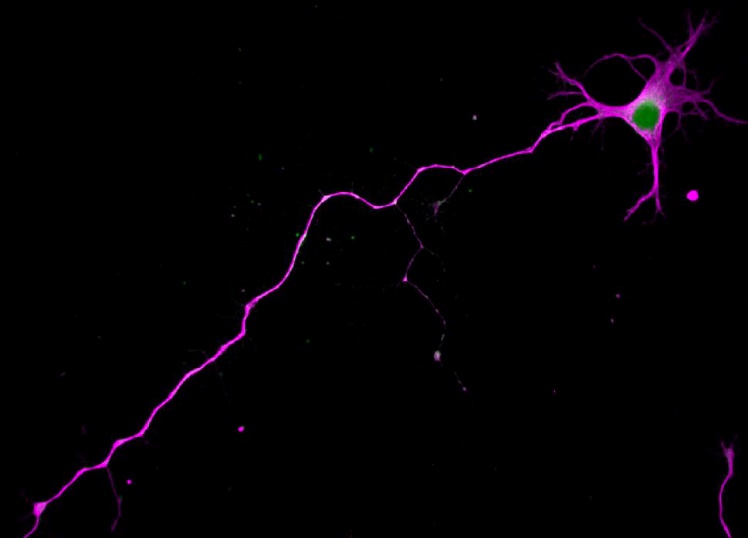